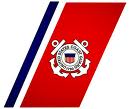 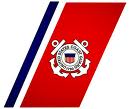 First Coast Guard District
Boston Mass

Mr. Ted Harrington
Mr. Paul Bassick
FIRST COAST GUARD DISTRICT COMMERCIAL FISHING VESSEL SAFETY PROGRAMMr. Ted F
FV District Coordinator Report
CFV losses FY19:  D1 reported to loss of 2 F/V.  (All Doc)
CFV fatalities FY19:  D1 reported 10 operational deaths.  
D1 reported 2 non-operational deaths.  Both possibly drug related.
CFV injuries FY19: D1 reported 9 Operational, 21 Health and 2 drug MEDEVAC/MEDICOs
CFV population FY19:  D1 estimates CFV fleet total of 6,791 Doc and 12,296 State Reg. Actual number of operational vessels in lower. COVID reduced these numbers even more, probably on the order of 30%. 
Dockside Exams FY19: D1 conducted 796 Exams and issued 638 CFVS decals
Outreach initiatives FY19:  Dock Walking, DC Trainor, visit D1 drill conductors, harbor festivals  
District attended fishing industry expos, forums, meetings FY19:  D1 Maine Fishermen’s Forum pool survival training, Mass Lobsterman’s Forum, NOAA Observer Class Training and working groups, FPSS Training and Drug Issue Meeting, 5 NEFMC Meetings, NIOSH lifejacket for lobstermen initiative, Harvard occupational safety in pool survival training. Many cancelled due to COVID.
DISTRICT PRIORITIES
Work with the NMFS Observer program to assist in return to normal. They lost approximately 40% of their Observers.  More classes and more interaction with the industry on Observer carriage.
Return to NE Regional Fisheries  in-person training classes to emphasize critical BO issues, i.e. termination and decal validity.
Work with FPSS and other drill approved drill conductor facilities to incorporate lessons learned from local District One casualties.  This is a new initiative to promote closer ties with training entities and the Coast Guard.
Continue to focus on initiatives that combat the rampant drug usage amongst the commercial fleet.
Continue to provide data that supports a more expedient transition from the standard decal to a COC which would allow more flexibility in increasing exam frequency and also provide more enforcement incentives.